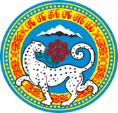 Исполнение бюджета 
Управления градостроительного контроля города Алматы
за 2023 год
УПРАВЛЕНИЕ ГРАДОСТРОИТЕЛЬНОГО КОНТРОЛЯ
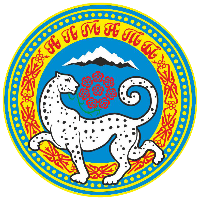 План – 403,15 млн. тенге          Факт – 403,14 млн. тенге или 100%
Достижение показателей по итогам 2023 года
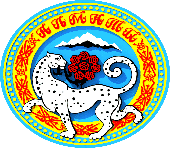 ИНФОРМАЦИЯ ПО ОСВОЕНИЮ БЮДЖЕТА за 2023 года
305,73 млн.тенге на фонд оплаты труда сотрудников управления со всеми перечислениями налогов, взносов и отчислений в бюджет(40 гос. служащих, 18 гражданских служащих);
89,43 млн.тенге на приобретение запасов, работ и услуг(закуп канцелярских товаров, повышение квалификации, изготовление бланков для документооборота, коммунальные услуги, услуги связи и интернета, аренда служебных автомобилей, содержание здания, обслуживание компьютерной техники, а также программных обеспечений и т.д.);
2,58 млн.тенге на закуп квадрокоптеров 2 ед. и измерительных дальномеров 20 ед.;
5,41 млн.тенге на прочие текущие затраты, включающие командировочные расходы и исполнение судебных листов.
403,15 млн.тг.
403,14 млн.тг.
305,73 млн.тенге фонд оплаты труда сотрудников управления со всеми перечислениями налогов, взносов и отчислений в бюджет (40 гос. служащих, 18 гражданских служащих);
89,42 млн.тенге приобретение запасов, работ и услуг (закуп канцелярских товаров, повышение квалификации, изготовление бланков для документооборота, коммунальные услуги, услуги связи и интернета, аренда служебных автомобилей, содержание здания, обслуживание компьютерной техники, а также программных обеспечений и т.д.);
2,58 млн.тенге закуп квадрокоптеров 2 ед. и измерительных дальномеров 20 ед.
5,41 млн.тенге прочие текущие затраты, включающие командировочные расходы и исполнение судебных листов.